Patterns of Communication Between Objects
CS 5010 Program Design Paradigms
"Bootcamp"
Lesson 11.1
© Mitchell Wand, 2012-2014
This work is licensed under a Creative Commons Attribution-NonCommercial 4.0 International License.
1
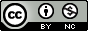 Key Points for this Module
Objects can communicate in two basic ways: pull and push.
Objects must have stable identity in order to communicate reliably
We use stateful objects to implement objects with stable identity.
Publish-subscribe is a common pattern for implementing push-style communication
Delegates are a refinement of publish-subscribe.
2
Module 11
Data Representations
Design Strategies
Basics
Function Composition
Generalization
Mixed Data
Over Constants
Structural Decomposition
Recursive Data
Over Expressions
Generalization
Functional Data
Over Contexts
General Recursion
Objects & Classes
Over Data Representations
Stateful Objects
Communication via State
Over Method Implementations
3
Key Points for Lesson 11.1
Sometimes you need to combine data from two objects.   
The data could be combined in 3 possible places:
some external function (typical in functional organization, but generally considered bad OO design)
asking the other object to give you its data ("pull" model)
sending your information to the other object, and asking it to do the computation ("push" model)
4
Most methods have an obvious home
Most of the time, we want to do calculations in the object where the data is.
If you need to compute the area of a circle, make that a method of the Circle% class.
5
Sometimes you need to combine information from two objects
How do you determine if two balls intersect?
Let’s look at three designs.
6
Design #1: Balls as just data structures
(define Ball0<%>
  (interface ()
    ;; -> Integer
    ;; RETURN: x, y coords of center and radius, all in pixels
    get-x
    get-y
    get-r))

(define Ball0%
  (class* object% (Ball0<%>)
    (init-field x y r)  
    ; interpretation omitted...
    (super-new)
    (define/public (get-x) x)
    (define/public (get-y) y)
    (define/public (get-r) r)))
Design #1: Just use objects in place of structs.  We equip our objects with methods that get each field, and do our computation outside of any object.

Here is the interface and a sample class definition in this style.
7
Implementation of first design
;; Ball0<%> Ball0<%> -> Boolean
(define (intersects? b1 b2)
  (coordinates-intersect?
    (send b1 get-x) (send b1 get-y) (send b1 get-r)
    (send b2 get-x) (send b2 get-y) (send b2 get-r)))

(define (coordinates-intersect? x1 y1 r1 x2 y2 r2)
  (<=
    (+ (sqr (- x1 x2)) (sqr (- y1 y2)))
    (sqr (+ r1 r2))))
Contracts should  usually be in terms of interfaces, not classes. We almost never care what actual class an argument is– only that it will respond to the messages we send it.  If we had some other class that implemented Ball0<%>, our code would work with it.
This is considered poor OO design:  we are just using objects as structs!  We want to package the computation with the data.
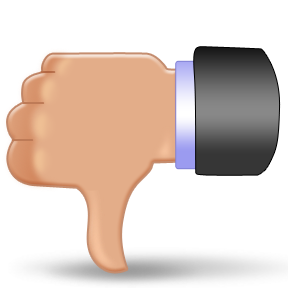 8
Design #2: Collaborate by pulling information from the other object
(define Ball1<%>
  (interface ()
    ;; -> Integer
    ;; RETURN: x, y coords of center and radius, 
    ;; all in pixels
    get-x
    get-y
    get-r

    ;; Ball1<%> -> Boolean
    ;; Does the given ball intersect with this one?
    intersects?
    ))
In our second design, we add a method intersects? to the interface.
9
Method Definitions for Pull Model
(define Ball1%
  (class* object% (Ball1<%>)
    (init-field x y r)  ; interpretation omitted...
    (super-new)

    (define/public (intersects? other-b)
      (coordinates-intersect?
        (send other-b get-x)
        (send other-b get-y)
        (send other-b get-r)))

    ;; Integer^3 -> Boolean
    ;; GIVEN: the coordinates of some ball
    ;; RETURNS: would that ball intersect this one?
    (define (coordinates-intersect? other-x other-y other-r)
      (<= (+ (sqr (- x other-x)) (sqr (- y other-y)))
        (sqr (+ r other-r))))

    (define/public (get-x) x)
    (define/public (get-y) y)
    (define/public (get-r) r)
))
Ask the other ball for its information
Do the computation here
Be prepared to answer if someone asks you the same questions!
10
Pull model: what happens
(send b1 intersects? b2)
 b1 asks b2 for its data.  b2 gives it.
 then b1 does the arithmetic.

OK if x, y, r are already observable.  But what if  they are not?
b1 is the object that actually does the computation.
11
Design #3. Push Model: the object pushes its data to the other object
(define Ball2<%>
  (interface ()

    ;; Ball2<%> -> Boolean
    ;; does the given ball intersect this one?
    intersects?

    ;; Integer^3 -> Boolean
    ;; GIVEN: the x,y,r of some ball
    ;; RETURNS: would that ball 
    ;;  intersect with this one?
    intersect-responder
    ))
In this design, when this ball is asked whether it intersects with some other ball, it sends its information to the other ball, and asks that ball to compute the intersection.
12
So now we have two methods
intersects? sends this ball’s data to the other ball.
intersect-responder responds to the request, computing whether or not there is an intersection between the two balls.
13
Method Definitions for push model
;; A Ball2 is a (new Ball2% [x Integer][y Integer][r Integer])
(define Ball2% 
  (class* object% (Ball-Better<%>)
    (init-field x y r) ; interpretation omitted...
    (super-new)

    (define/public (intersects? other-b)
      (send other-b coordinates-intersect? x y r))

    ;; Integer^3 -> Boolean
    ;; GIVEN: the coordinates of some ball
    ;; RETURNS: would that ball intersect this one?
    (define/public 
      (coordinates-intersect? other-x other-y other-r)
      (<= (+ (sqr (- x other-x)) (sqr (- y other-y)))
        (sqr (- r other-r))))
    ))
Send your data to the other ball and ask him to finish the computation
If someone asks you a question, be prepared to answer it
14
Push model: what happens
(send b1 intersects? b2)
b1 sends its data to b2
b2 answers the question.
This is sometimes called “double dispatch”
b2 doesn’t know who’s asking.
A related pattern is called “the visitor pattern.”  This is a variation of this design when one of the structures is itemization data.  We don’t have time in this course to deal with the visitor pattern, but you should now be equipped to learn about it.
This pattern is also sometimes called “double dispatch”.  It shows up often in object-oriented programming.
In this design, b2 is the ball that does the geometric calculation.
15
Push or pull: how to choose?
Most of the time the answer is clear: most operations naturally act on a particular object.
Operations should happen in the object where the data resides
our first attempt was not good design
Binary operations like intersect? are relatively rare in practice
either design 2 or design 3 would be ok for our purposes
more on this in next lesson...
16
Lesson Summary
Sometimes you need to combine data from two objects.   
The data could be combined in 3 possible places:
some external function (typical in functional organization, but generally considered bad OO design)
asking the other object to give you its data ("pull" model)
sending your information to the other object, and asking it to do the computation ("push" model)
17
Next Steps
Study 11-1-communicating-objects.rkt in the Examples folder
If you have questions about this lesson, ask them on the Discussion Board
Go on to the next lesson
18